Almaty oblast
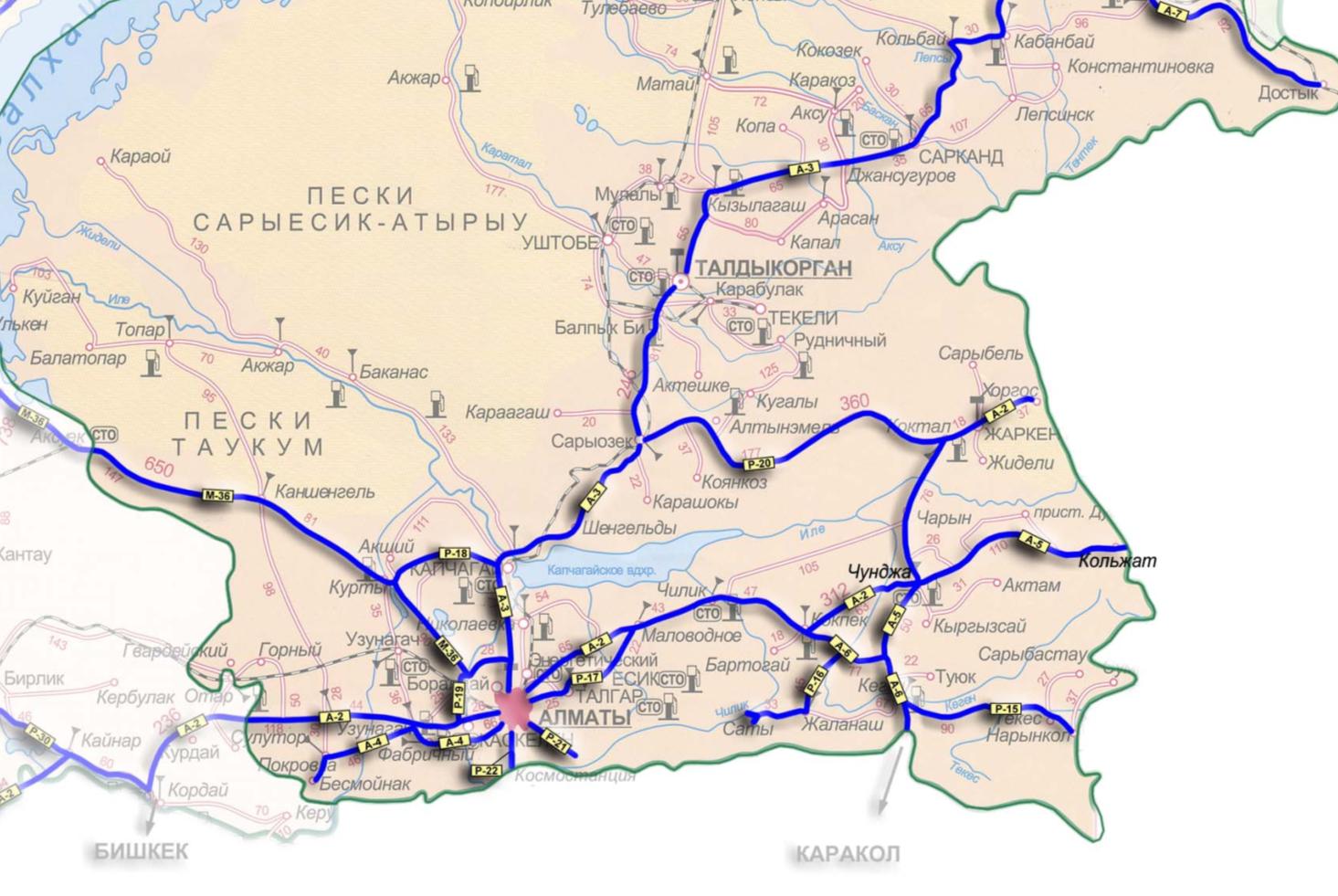 Khorgos
JV«Dogus Insaat & Gulsan Insaat» 
(Turkey/Turkey)
JV«Evrascon & МО-1» 
(Azerbaijan/Kazakhstan)
Чилик
Almaty
JV«Todini & Kazakhdorstroy»
(Italy/Kazakhstan)
Legend
                      - works commenced in 2013.
                      -  Ili bridge construction
.
1